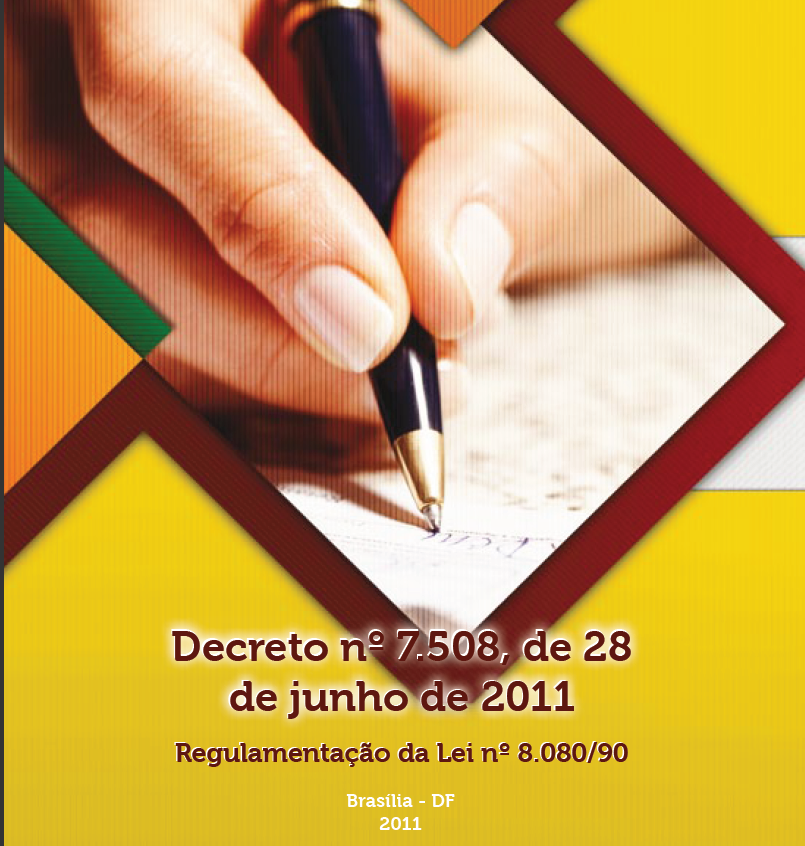 DESAFIOS PERMANENTES DA GESTÃO DO SUS
ALCANÇAR MAIOR EFETIVIDADE, EFICIÊNCIA E 
QUALIDADE DA RESPOSTA DO SISTEMA ÀS 
NECESSIDADES DA POPULAÇÃO -  ACESSO COM QUALIDADE.

INOVAR NOS PROCESSOS  E 
INSTRUMENTOS DE GESTÃO DO SUS.

SUPERAR A FRAGMENTAÇÃO DAS POLÍTICAS DE SAÚDE.
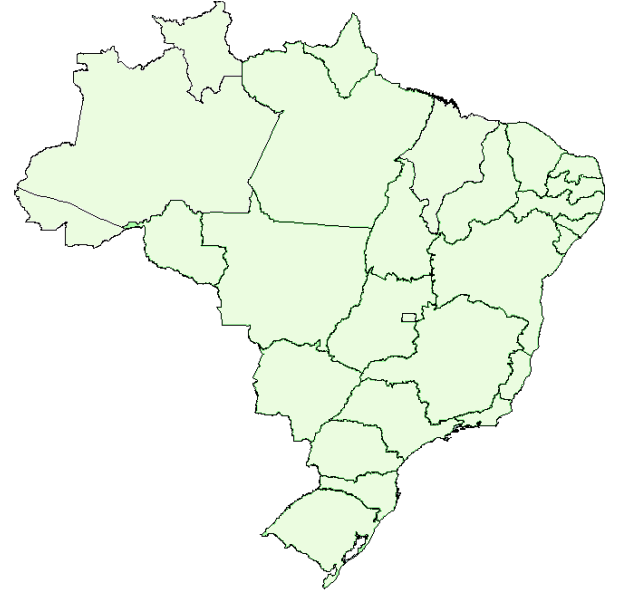 FORTALECER OS VÍNCULOS INTERFEDERATIVOS NECESSÁRIOS À CONSOLIDAÇÃO DO SUS
PONTO DE PARTIDA
Necessidades de saúde.
Acesso com qualidade em tempo oportuno.
Território - as Regiões de Saúde como um lugar vivo de práticas e identidades culturais e sócio-econômicas. 
Integralidade - conformação de Redes de Atenção à Saúde que dialoguem com as especificidades locais e regionais, com as necessidades de saúde da população e com a capacidade de financiamento do sistema.
Sistema que cuide das pessoas, o mais próximo de suas casas, seja resolutivo e traga ganhos de autonomia e de satisfação dos usuários.
DECRETO 7.508, de 28 de junho de 2011
Regulamenta a Lei nº 8.080, para dispor sobre a organização do SUS, o planejamento da saúde, a assistência à saúde e a articulação interfederativa, e dá outras providências.
CAPÍTULOS:
I – Disposição preliminares ( Art. 1ºe Art. 2º)
II – Organização do SUS( Art. 3º ao Art. 14)
III – Planejamento da Saúde ( Art. 15 ao Art. 19)
IV – Assistência à Saúde ( Art. 20 e Art. 29)
V – Articulação Interfederativa ( Art. 30 ao Art. 41)
VI – Disposições finais( Art. 42 ao Art. 45)
Capítulo I – DAS DISPOSIÇÕES PRELIMINARES
Capítulo I - Definições
Regiões de Saúde
Contrato Organizativo da Ação Pública
Portas de Entrada do Sistema
Comissões Intergestores
Mapa de Saúde
Rede de Atenção à Saúde 
Serviços Especiais de Acesso Aberto
Protocolo Clínico e Diretriz Terapêutica
Capítulo I – DAS DISPOSIÇÕES PRELIMINARES
REGIÕES DE SAÚDE
Espaço geográfico contínuo constituído por agrupamentos de municípios limítrofes.
Delimitado a partir de identidades culturais, econômicas e sociais e de redes de comunicação e infraestrutura de transportes compartilhados.
Integra a organização, o planejamento e a execução de ações e serviços de saúde.
Capítulo I – DAS DISPOSIÇÕES PRELIMINARES
CONTRATO ORGANIZATIVO DA AÇÃO PÚBLICA DA SAÚDE
Acordo de colaboração firmado entre entes federativos com a finalidade de organizar e integrar as ações e serviços de saúde, com definição de:
responsabilidades, indicadores e metas de saúde, critérios de avaliação de desempenho, recursos financeiros, forma de controle e fiscalização e demais elementos necessários à implementação integrada das ações e serviços de saúde.

PORTAS DE ENTRADA
Serviços de atendimento inicial à saúde do usuário no SUS.
Capítulo I – DAS DISPOSIÇÕES PRELIMINARES
COMISSÕES INTERGESTORES – CIT, CIB E CIR
Instâncias de pactuação consensual entre os entes para a definição das regras da gestão compartilhada do SUS.
Pactuam a organização e o funcionamento das ações e serviços de saúde integrados em redes de atenção.

MAPA DA SAÚDE
Descrição geográfica da distribuição de recursos humanos e das ações e serviços de saúde ofertados pelo SUS e pela iniciativa privada, considerando-se a capacidade instalada existente, os investimentos e o desempenho aferido a partir dos indicadores de saúde do sistema.
Capítulo I – DAS DISPOSIÇÃO PRELIMINARES
REDE DE ATENÇÃO À SAÚDE
Conjunto de ações e serviços de saúde articulados em níveis de complexidade crescente, com a finalidade de garantir a integralidade da assistência à saúde; e

SERVIÇOS ESPECIAIS DE ACESSO ABERTO
Serviço de saúde específico para o atendimento da pessoa que, em razão do agravo ou de situação laboral, necessita de atendimento especial.
Capítulo II – DA ORGANIZAÇÃO DO SUS / REGIÕES DE SAÚDE ( art. 5º )
Instituídas pelos estados, em articulação com os municípios, de acordo com diretrizes pactuadas na CIT.
Para serem instituídas, as regiões de saúde devem conter, no mínimo, ações e serviços de: 
Atenção primária;
Urgência e Emergência;
Atenção psicossocial;
Atenção ambulatorial especializada e hospitalar;
Vigilância em Saúde.
Possibilidade de constituição de regiões de saúde interestaduais.
Reconhece a situação de regiões de saúde situadas em áreas de fronteiras.
REGIÕES DE SAÚDE
LIMITES GEOGRÁFICOS
A POPULAÇÃO USUÁRIA DAS AÇÕES E SERVIÇOS
ROL DE AÇÕES E SERVIÇOS QUE SERÃO OFERTADOS
RESPECTIVAS RESPONSABILIDADES
CRITÉRIOS DE ACESSIBILIDADE
ESCALA PARA CONFORMAÇÃO DOS SERVIÇOS
IDENTIDADE  CULTURAL, SOCIAL, POLÍTICA, COSTUMES, INFRA-ESTRUTURA, DETERMINANTES SOCIAIS
ATENÇÃO PRIMÁRIA, URGÊNCIA E EMERGÊNCIA, ATENÇÃO PSICOSSOCIAL, ATENÇÃO AMBULATORIAL ESPECIALIZADA E HOSPITALAR  E VIGILÂNCIA EM SAÚDE
Capítulo II – DA ORGANIZAÇÃO DO SUS – ACESSO E PORTAS DE ENTRADAS
O acesso universal, igualitário e ordenado às ações e serviços de saúde do SUS se inicia pelas portas de entrada e se completa na rede regionalizada e hierarquizada.
SERVIÇOS DE ATENÇÃO PRIMÁRIA
SERVIÇOS DE ATENÇÃO PSICOSSOCIAL
SERVIÇOS DE ATENÇÃO DE URGÊNCIA E EMERGÊNCIA
SERVIÇOS ESPECIAIS DE ACESSO ABERTO
Capítulo II – DA ORGANIZAÇÃO DO SUS – ACESSO E PORTAS DE ENTRADAS
O acesso às ações e serviços de saúde será ordenado pela atenção primária;
Fundado na avaliação da gravidade do risco individual e coletivo e no critério cronológico;
Ao usuário será assegurada a continuidade do cuidado na rede de atenção à saúde.
AS COMISSÕES INTERGESTORES PACTUARÃO AS REGRAS DE CONTINUIDADE DO ACESSO ÀS AÇÕES E AOS SERVIÇOS DE SAÚDE NA RESPECTIVA ÁREA DE ATUAÇÃO.
Capítulo III – DO PLANEJAMENTO DA SAÚDE
Ascendente e integrado, compatibilizando-se as necessidades das políticas de saúde com a disponibilidade de recursos, sendo os Planos de Saúde aprovados pelos Conselhos de Saúde.
Os planos de saúde deverão conter metas de saúde. 
Mapa da Saúde: identificação das necessidades de saúde, orientará o planejamento integrado, contribuindo para o estabelecimento de metas.
O CNS ESTABELECERÁ DIRETRIZES A SEREM OBSERVADAS NA ELABORAÇÃO DOS PLANOS DE SAÚDE, DE ACORDO COM AS CARACTERÍSTICAS EPIDEMIOLÓGICAS E ORGANIZAÇÃO DOS SERVIÇOS.
Capítulo IV – DA ASSISTÊNCIA À SAÚDE / RENASES
A Relação Nacional de Ações e Serviços de Saúde do SUS (RENASES) compreende todas as ações e serviços que o SUS oferece ao cidadão para atendimento da integralidade da assistência à saúde. 
Será atualizada a cada dois anos.
Os entes federados pactuarão nos respectivos Comissões Intergestores as suas responsabilidades em relação ao rol de ações e serviços constantes da RENASES.
Capítulo IV – DA ASSISTÊNCIA À SAÚDE – RENAME
A Relação Nacional de Medicamentos Essenciais (RENAME) compreende a seleção e a padronização dos medicamentos indicados para atendimento de doenças ou de agravos no âmbito do SUS.
Acompanhada do Formulário Terapêutico Nacional.
Contempla a fixação de Protocolos Clínicos e Diretrizes Terapêuticas de observância obrigatória em todo o território nacional.
Capítulo V – DA ARTICULAÇÃO INTERFEDERATIVA
Seção I - Das Comissões Intergestores 

As Comissões Intergestores pactuarão a organização e o funcionamento das ações e serviços de saúde integrados em redes de atenção à saúde, sendo:
I - a CIT, no âmbito da União;
II - a CIB, no âmbito do Estado; e
III - a Comissão Intergestores Regional - CIR, no âmbito regional, vinculada à Secretaria Estadual de Saúde para efeitos administrativos e operacionais, devendo observar as diretrizes da CIB.
CONTRATO ORGANIZATIVO DA AÇÃO PÚBLICA DA SAÚDE
Seção II - Do Contrato Organizativo da Ação Pública da Saúde
O objeto do COAP é a organização e a integração das ações e dos serviços sob a responsabilidade dos entes federativos em uma Região de Saúde, com a finalidade de garantir a integralidade da assistência aos usuários.

O COAP resultará da integração dos planos de saúde dos entes federativos na Rede de Atenção à Saúde, tendo como fundamento as pactuações estabelecidas pela CIT.
18
CONTRATO ORGANIZATIVO DA AÇÃO PÚBLICA DA SAÚDE
Disposições Essenciais:
identificação das necessidades de saúde locais e regionais;
oferta de ações e serviços de vigilância, promoção, proteção e recuperação da saúde em âmbito regional e interregional;
responsabilidades assumidas pelos entes federativos perante a população no processo de regionalização;
indicadores e metas de saúde;
estratégias para a melhoria das ações e serviços de saúde;
CONTRATO ORGANIZATIVO DA AÇÃO PÚBLICA DA SAÚDE
Disposições Essenciais:
critérios de avaliação dos resultados e forma de monitoramento permanente; 
adequação das ações e dos serviços dos entes federativos em relação às alterações realizadas na RENASES;
investimentos na rede de serviços e as respectivas responsabilidades;
recursos financeiros disponibilizados por cada um dos partícipes para sua execução.
INDICADOR NACIONAL DE ACESSO
Seção II - Do Contrato Organizativo da Ação Pública da Saúde 

O MS definirá indicadores nacionais de garantia de acesso às ações e aos serviços de saúde no âmbito do SUS – diretrizes do PNS.

O desempenho aferido a partir dos indicadores nacionais servirá como parâmetro para avaliação do desempenho da prestação das ações e dos serviços definidos no COAP.
CONTRATO ORGANIZATIVO DA AÇÃO PÚBLICA DA SAÚDE
O COAP observará as seguintes diretrizes para garantia da gestão participativa:
I - estratégias que incorporem a avaliação do usuário como ferramenta de melhoria das ações e serviços;
II - apuração das necessidades e interesses do usuário; 
III - publicidade dos direitos e deveres do usuário em todas as unidades do SUS, inclusive nas unidades privadas que dele participem de forma complementar.
CONTRATO ORGANIZATIVO DA AÇÃO PÚBLICA DA SAÚDE
Monitoramento, Avaliação, Controle e Fiscalização

O SNA fará ocontrole e a fiscalização do COAP.
O RAG conterá seção específicarelativa aos compromissos assumidos no COAP.
Os partícipes devem monitorar e avaliar a execução: cumprimento das metas estabelecidas, desempenho e aplicação dos recursos.
Dados sobre o COAP devem ser encaminhados aos Conselhos de saúde para monitoramento.
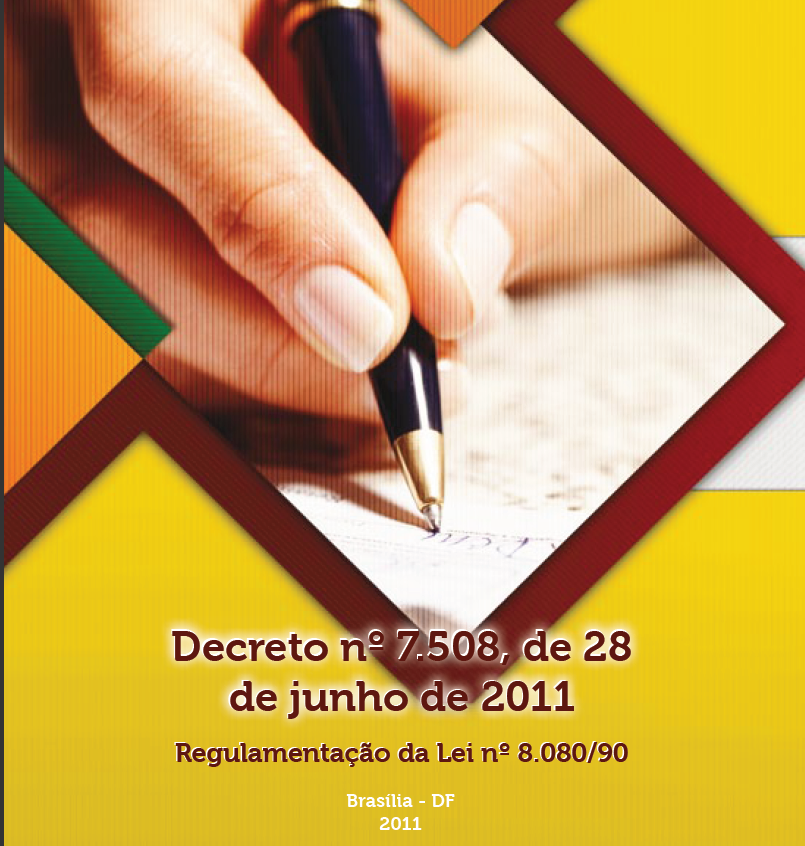